Sistem berkas
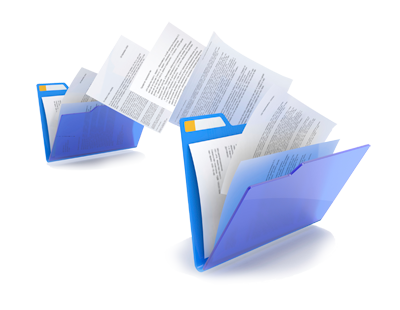 Mata kuliah : sistem operasi
Rochmad m thohir yassin
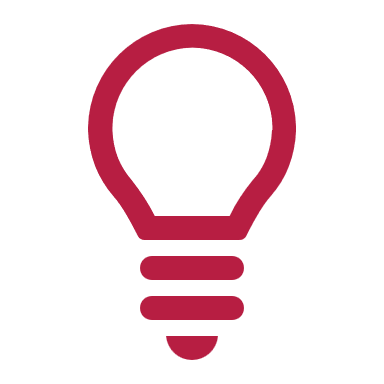 pendahuluan
Masalah :
Dibutuhkan penyimpanan informasi dengan ukuran yang besar
Informasi harus tetap ketika proses berhenti
Informasi harus dapat diakses oleh lebih dari satu proses secara bersamaan 
Solusi dari ketiga masalah tersebut adalah berkas
Konsep berkas
Berkas adalah sebuahu koleksi informasi berkaitan yang diberi nama dan disimpan di dalam secondary storage
Berkas merepresentasikan data atau program
Beberapa jenis berkas :
Text file : Urutan dari karakter-karakter yang diatur menjadi barisan dan mungkin halaman
Source file :  Urutan dari berbagai sub routine dan fungsi yang masing-masing kemudian diatur sebagai deklarasi-deklarasi diikuti oleh pernyataan-pernyataan yang dapat diexecute
Object file : Urutan dari byte-byte yang diatur menjadi blok-blok yang dapat dipahami oleh penghubung sistem
Executable file : Kumpulan dari bagian-bagian kode yang dapat dibawa ke memori dan dijalankan oleh loader
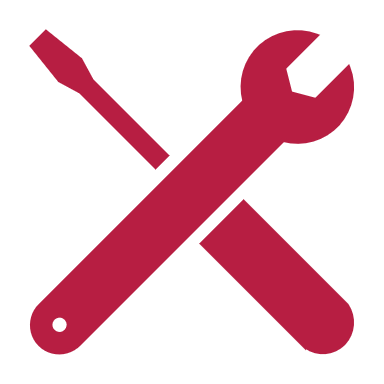 Atribut berkas
Nama : Informasi satu-satunya yang disimpan dalam format yang dapat dibaca oleh pengguna
Identifier : Tanda unik ini yang biasanya merupakan sebuah angka
Jenis : Informasi diperlukan untuk sistem-sistem yang mendukung jenis berkas yang berbeda
Lokasi : Informasi adalah sebuah penunjuk pada sebuah device dan pada lokasi berkas pada device tersebut
Ukuran : Ukuran dari sebuah berkas (dalam bytes, words, atau blocks)
Proteksi : Informasi yang menentukan siapa yang dapat melakukan read, write,execute dan lainnya
Waktu dan identifikasi pengguna : Informasi ini dapat disimpan untuk pembuatan berkas, modifikasi terakhir, dan penggunaan terakhir
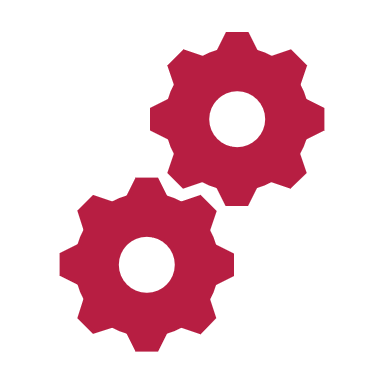 jenis-jenis berkas
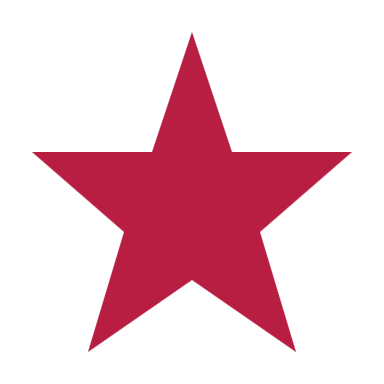 Operasi berkas
Membuat berkas (create)
Menulis sebuah berkas (write)
Membaca sebuah berkas (read)
Memposisikan sebuah berkas (reposition)
Menghapus berkas (delete)
Menghapus sebagian isi berkas (truncate)
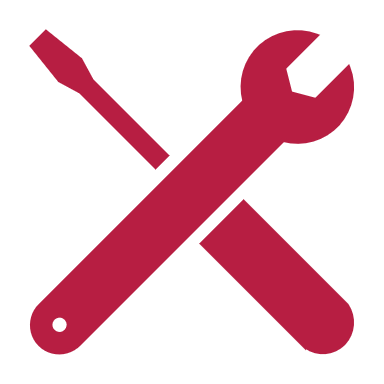 Struktur berkas
Urutan bytes yang tidak terstruktur : user dapat menaruh apa pun yang mereka mau dalam berkas, dan sistem operasi tidak membantu, namun tidak menghalangi
Record sequence : sebuah berkas adalah sebuah urutan dari rekaman-rekaman yang telah ditentukan panjangnya, masing-masing dengan beberapa struktur internal
Tree : rekaman-rekaman tidak perlu dalam panjang yang sama, tetapi masing-masing memiliki sebuah field key dalam posisi yang telah ditetapkan dalam rekaman tersebut
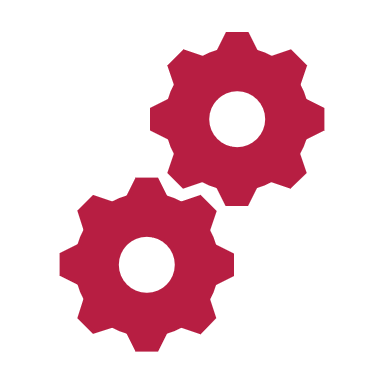 Metode akses
Informasi dalam berkas dapat diakses dengan beberapa cara :
Akses sekuensial :  Akses ini merupakan akses yang paling sederhana dan paling umum digunakan. Informasi di dalam berkas diproses secara berurutan. Sebagai contoh, editor dan kompilator biasanya mengakses berkas dengan cara ini
Akses langsung :  Akses langsung atau dapat disebut relative access. Sebuah berkas dibuat dari rekaman-rekaman logical yang panjangnya sudah ditentukan, yang mengizinkan program untuk membaca dan menulis rekaman secara cepat tanpa urutan tertentu
Terima Kasih
Q&A